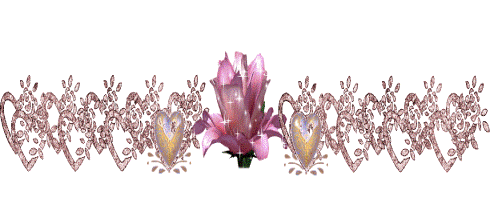 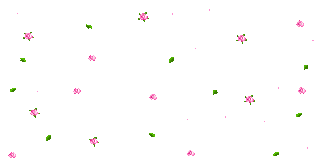 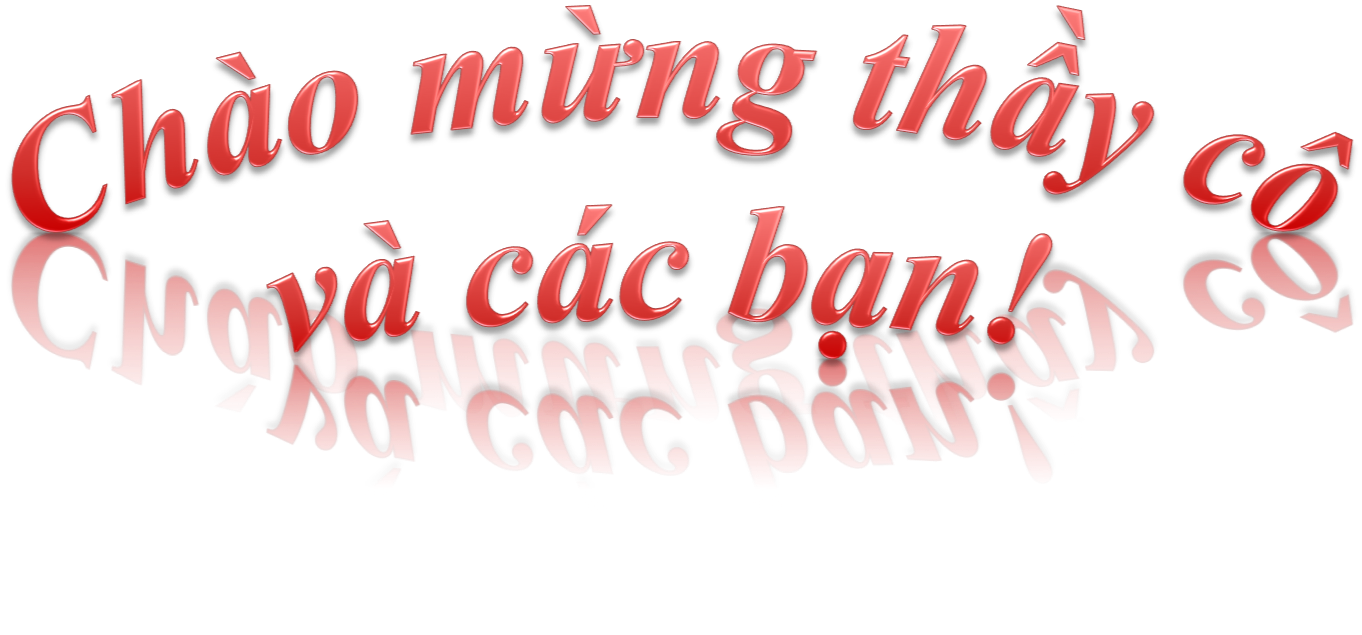 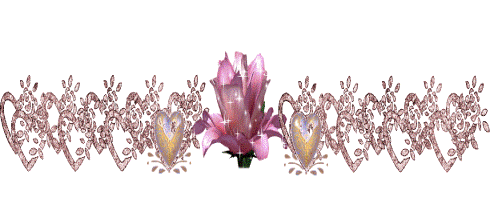 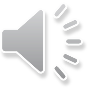 KHỞI ĐỘNG
CÓ GÌ Ở
THỬ THÁCH CHO EM
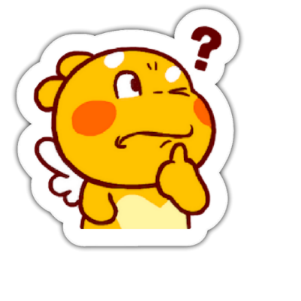 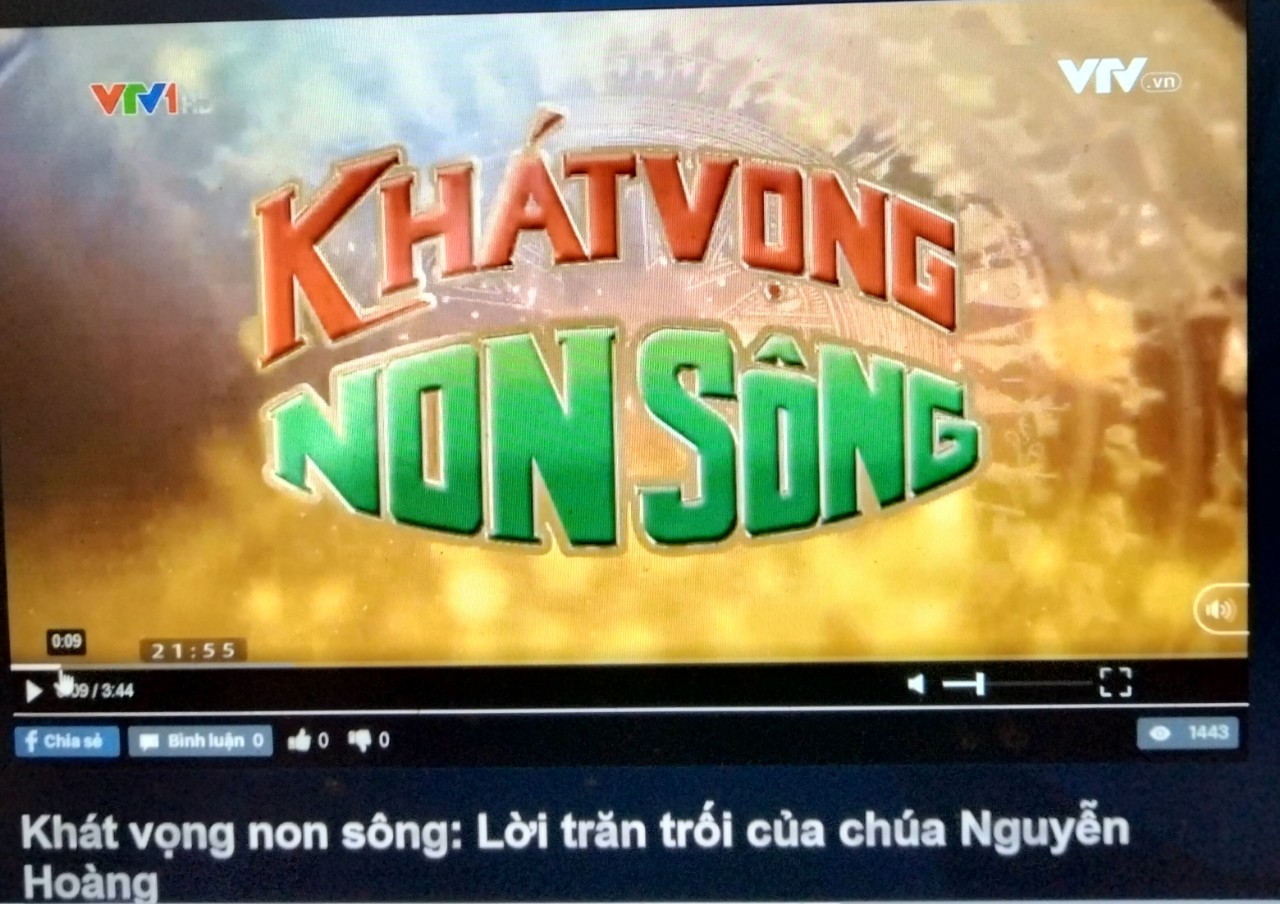 Theo dõi đoạn video, em hãy:  Nêu một số hiểu biết của mình về quá trình khai phá vùng đất phía Nam của chúa Nguyễn Hoàng và tầm nhìn của các chúa Nguyễn trong quá trình này?
1 phút chia sẻ với bạn
1 phút trình bày
https://vtv.vn/video/khat-vong-non-song-loi-tran-troi-cua-chua-nguyen-hoang-430782.htm
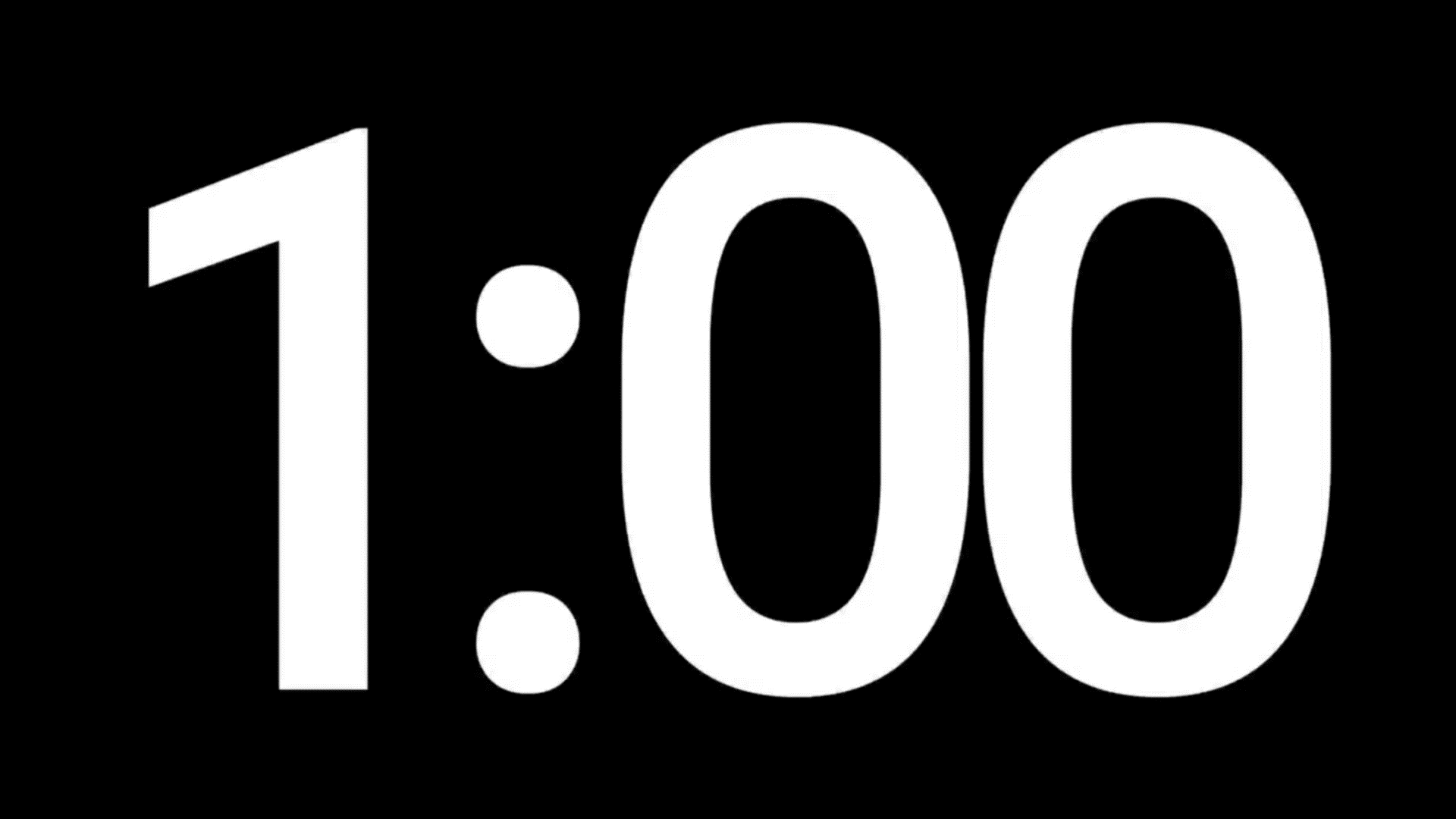 Tiết 11+12 BÀI 6: CÔNG CUỘC KHAI PHÁ VÙNG ĐẤT PHÍA NAM TỪ THẾ KỈ XVI ĐẾN THẾ KỈ XVIII
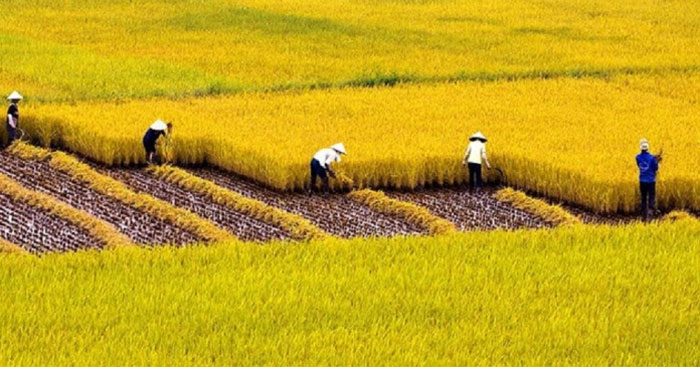 BÀI 6: CÔNG CUỘC KHAI PHÁ VÙNG 
ĐẤT PHÍA NAM TỪ THẾ KỈ XVI ĐẾN THẾ KỈ XVIII
1. Công cuộc khai phá vùng đất phía Nam trong các thế kỷ XVI- XVIII
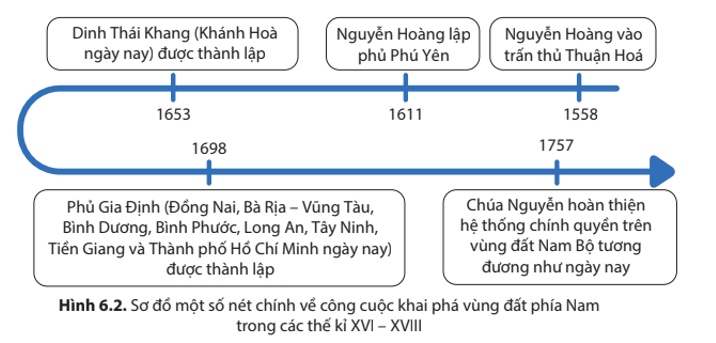 ?Quan sát Sđ H6.2, trình bày khái quát công cuộc khai phá vùng đất phía Nam trong các thế kỉ XVI – XVII ?
BÀI 6: CÔNG CUỘC KHAI PHÁ VÙNG 
ĐẤT PHÍA NAM TỪ THẾ KỈ XVI ĐẾN THẾ KỈ XVIII
1. Công cuộc khai phá vùng đất phía Nam trong các thế kỷ XVI- XVIII
– Năm 1558, Nguyễn Hoàng vào trấn thủ Thuận Hoá.
 – Quá trình di dân, khai phá vùng đất phía Nam được các chúa Nguyễn đẩy mạnh. 
– Kế nghiệp Nguyễn Hoàng, các chúa Nguyễn tiếp tục xây dựng bộ máy chính quyền phong kiến ở Đàng Trong, củng cố việc phòng thủ vùng đất Thuận – Quảng và thực hiện chính sách khai hoang, khai phá các vùng đất mới. 
– Đến năm 1757, chúa Nguyễn hoàn thiện hệ thống chính quyền trên vùng đất Nam Bộ tương đương như ngày nay.
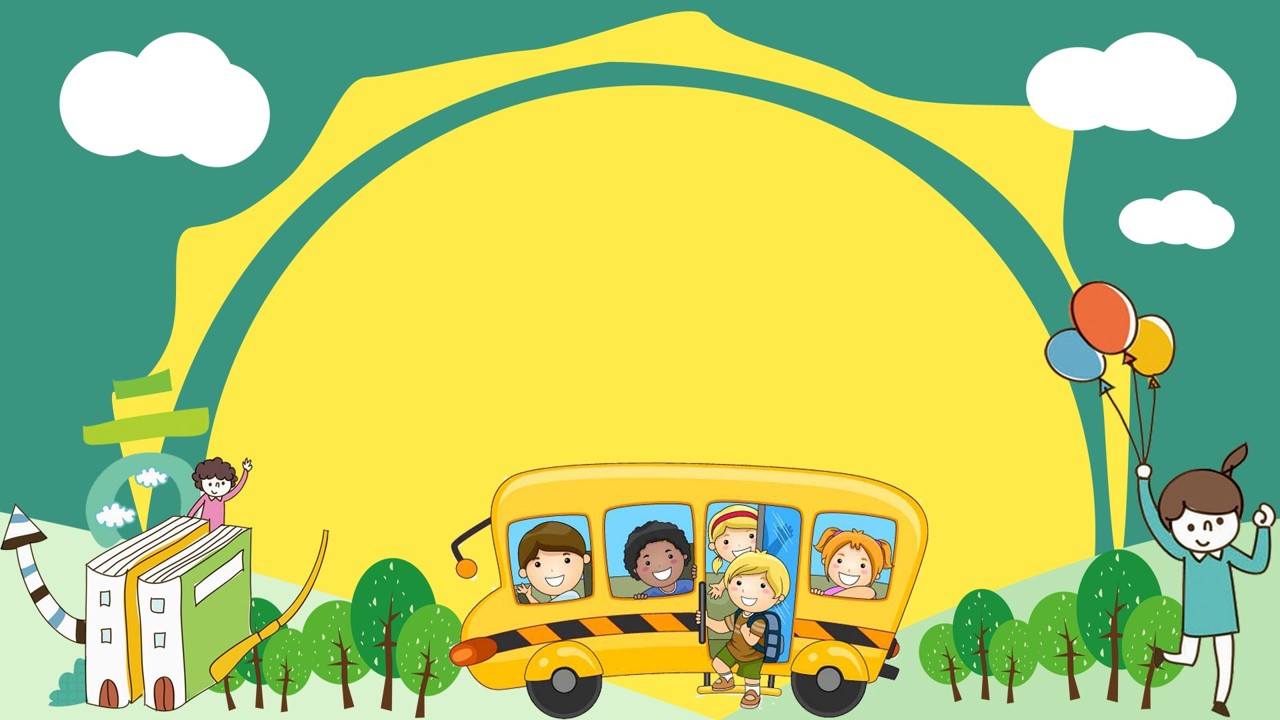 TRƯỜNG THCS TRƯỜNG THỊNH
CHÀO MỪNG QUÝ THẦY CÔ CÙNG
 CÁC EM HỌC SINH
LỚP 8
Năm học 2023 - 2024
Giáo viên: Cao Thị Tư
Tiết 11+12 BÀI 6: CÔNG CUỘC KHAI PHÁ VÙNG 
ĐẤT PHÍA NAM TỪ THẾ KỈ XVI ĐẾN THẾ KỈ XVIII
1. Công cuộc khai phá vùng đất phía Nam trong các thế kỷ XVI- XVIII
2. Quá trình thực hiện chủ quyền đối với quần đảo  Hoàng  Sa và Trường Sa của các chúa Nguyễn
2. Quá trình thực hiện chủ quyền đối với quần đảo  Hoàng  Sa và Trường Sa của các chúa Nguyễn
HOẠT ĐỘNG NHÓM
- Chia nhóm: 6 nhóm
Nhiệm vụ: 
+ Mô tả quá trình thực thi chủ quyền đối với quần đảo Hoàng Sa và quần đảo Trường Sa của người Việt trong các thế kỉ XVII – XVIII? 
+ Theo em những việc làm đó có ý nghĩa như thế nào?
- Cách thức hoạt động:
 + Cá nhân suy nghĩ độc lập 3’ và ghi ý kiến vào ô cá nhân
+ Sau đó thành viên trong nhóm thảo luận thống nhất ghi vào ô ý kiến chung của nhóm (5’)
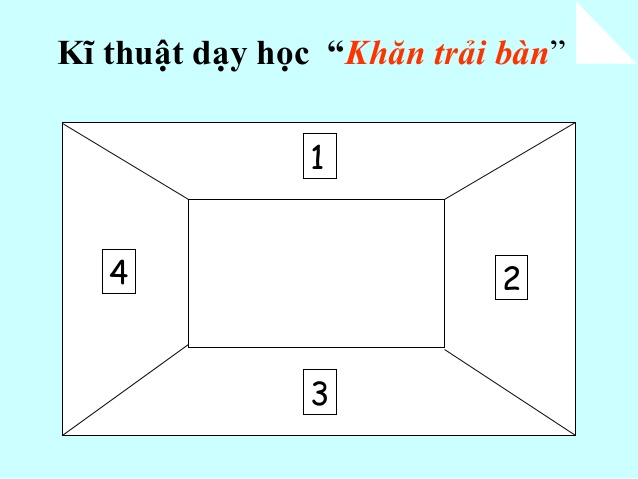 BÀI 6: CÔNG CUỘC KHAI PHÁ VÙNG 
ĐẤT PHÍA NAM TỪ THẾ KỈ XVI ĐẾN THẾ KỈ XVIII
1. Công cuộc khai phá vùng đất phía Nam trong các thế kỷ XVI- XVIII
2. Quá trình thực hiện chủ quyền đối với quần đảo  Hoàng  Sa và Trường Sa của các chúa Nguyễn
– Hoạt động khai thác và xác lập chủ quyền của các chúa Nguyễn được thực hiện có tổ chức, hệ thống và liên tục qua đội Hoàng Sa và đội Bắc Hải: 
+ Biện pháp: lập 2 đội dân binh độc đáo là đội Hoàng Sa và đội Bắc Hải. 
+ Thực thi: khai thác tài nguyên biển và kiểm soát, quản lí biển, đảo. 
+ Ý nghĩa: Từng bước xác lập chủ quyền đối với hai quần đảo này. 
– Thời Tây Sơn tiếp tục duy trì quá trình khai thác và thực thi chủ quyền với hai quần đảo này (cuối thế kỉ XVIII).
Lịch sử chủ quyền biển đảo Việt Nam
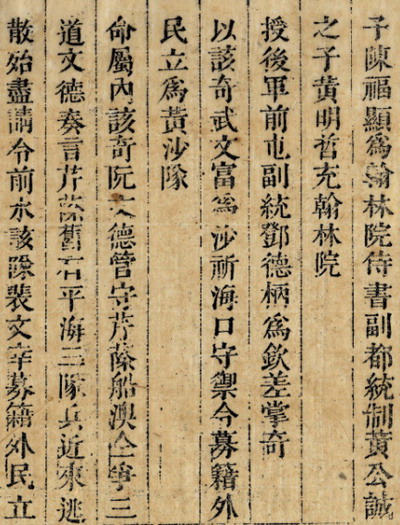 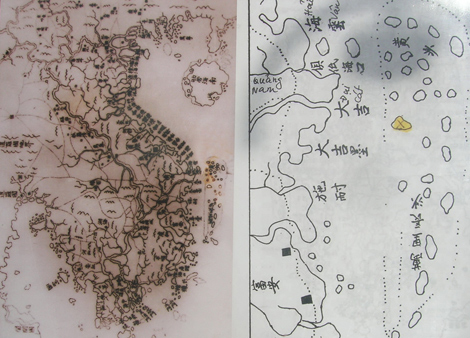 Bằng chứng lịch sử  từ thời vua Lê Thánh Tông vào thế kỉ thứ 15.
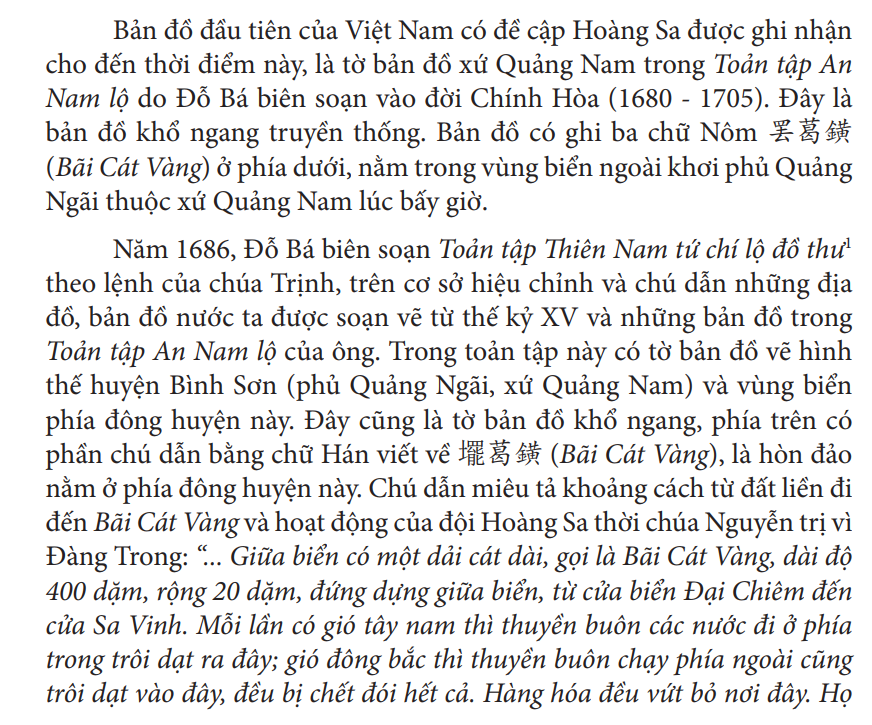 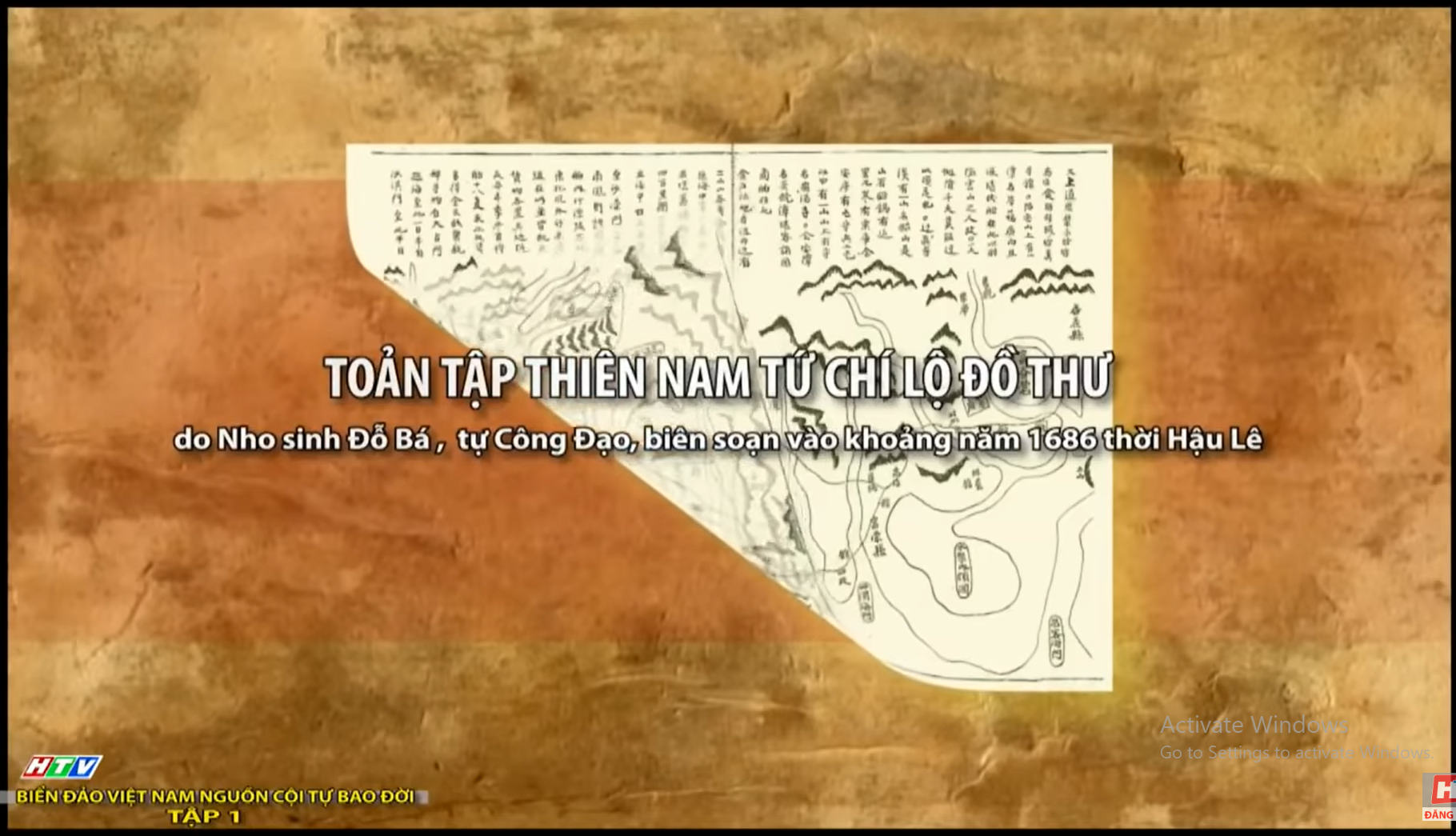 Biển đảo Việt Nam: lịch sử, chủ quyền, kinh tế, văn hóa,… tr.115
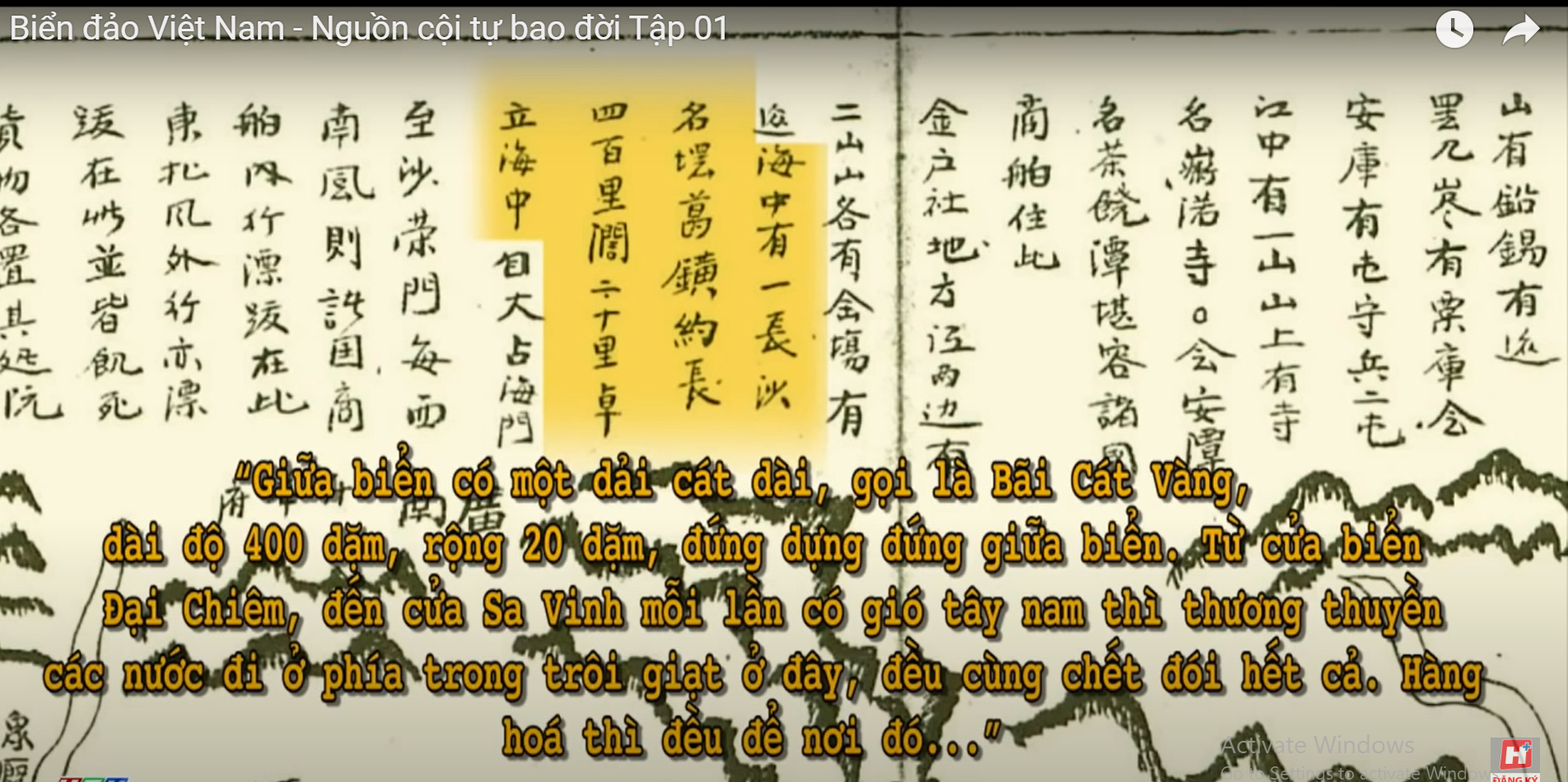 Đỗ Bá miêu tả khoảng năm 1686 “Bải cát vàng” (thuộc ngoài khơi Quảng Nam, Quảng Ngãi)
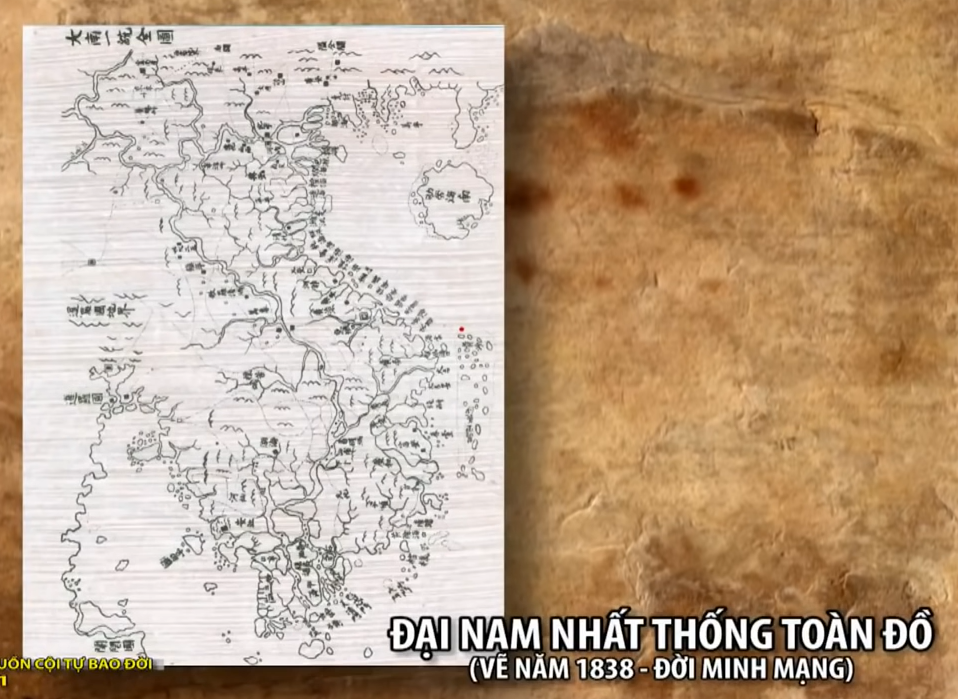 Gia Long, Minh Mạng đã lập các đội Hoàng Sa, đội Trường Sa hoạt động  liên tục khảng định chủ quyền Đại Nam trên hai quần đảo này
Hiện nay
Hiện nay (sau khi điều chỉnh địa giới hành chính), huyện đảo Hoàng Sa thuộc TP. Đà Nẵng, huyện đảo Trường Sa thuộc tỉnh Khánh Hòa.
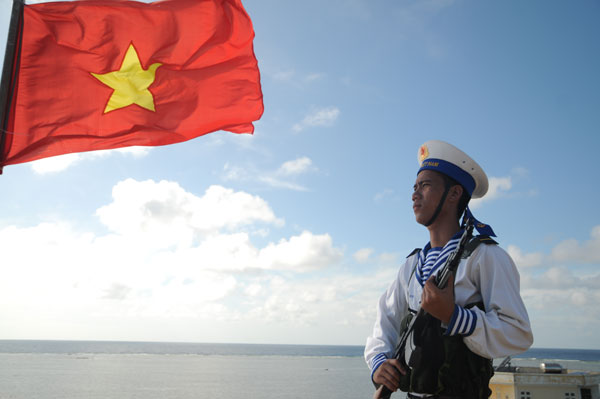 Tất cả những vấn đề nêu trên cho thấy, Việt Nam có đầy đủ chứng cứ lịch sử và căn cứ pháp lý để khẳng định chủ quyền của mình đối với hai quần đảo Hoàng Sa và Trường Sa
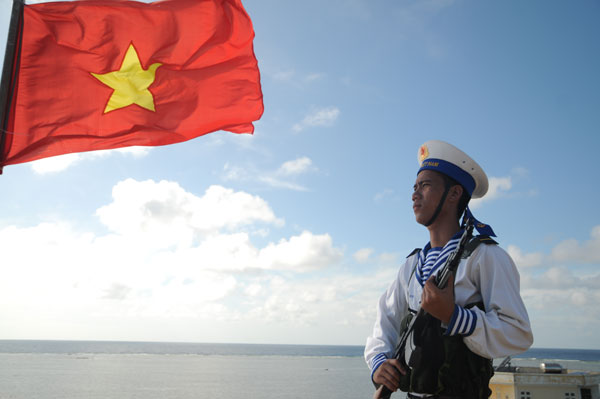 BIỂN ĐẢO QUÊ HƯƠNG
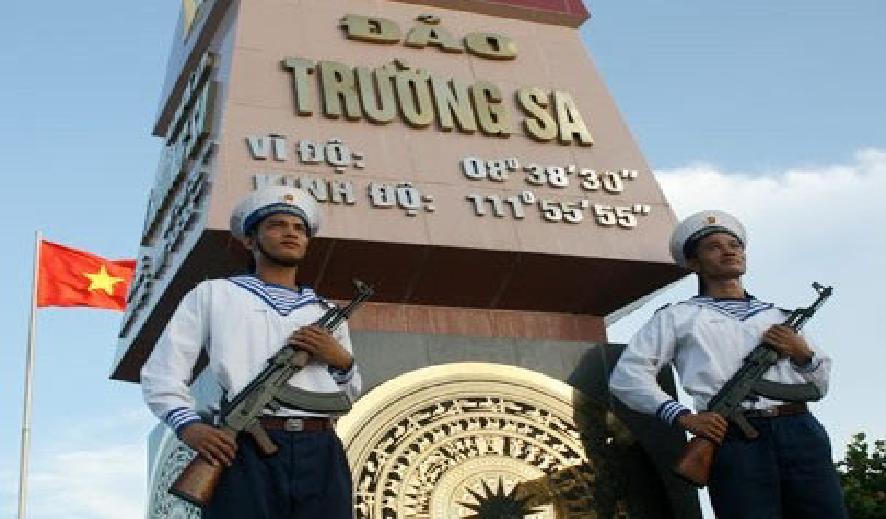 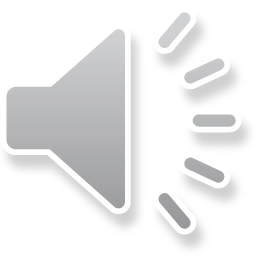 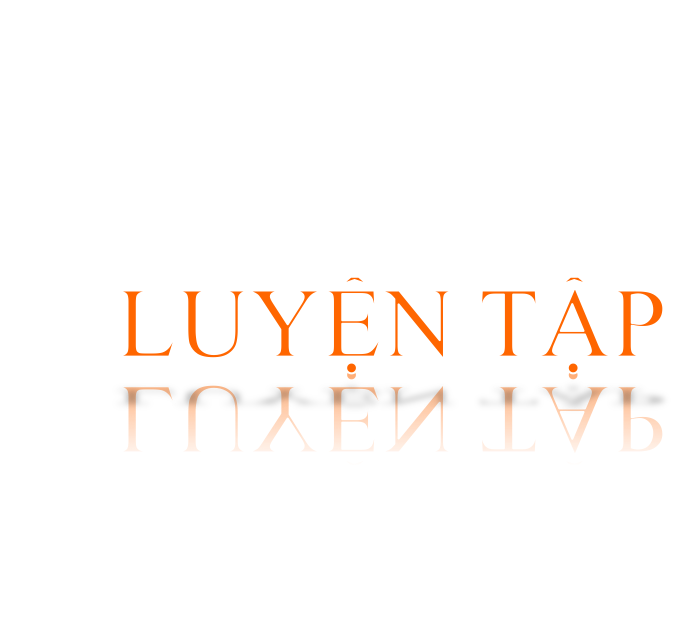 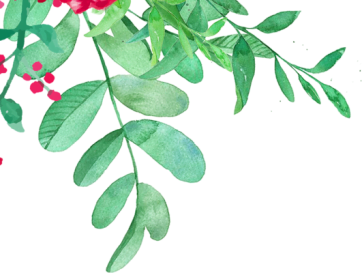 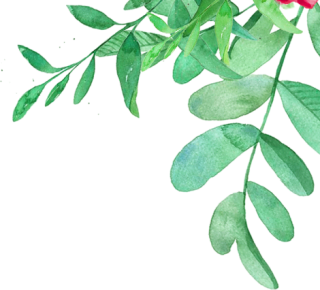 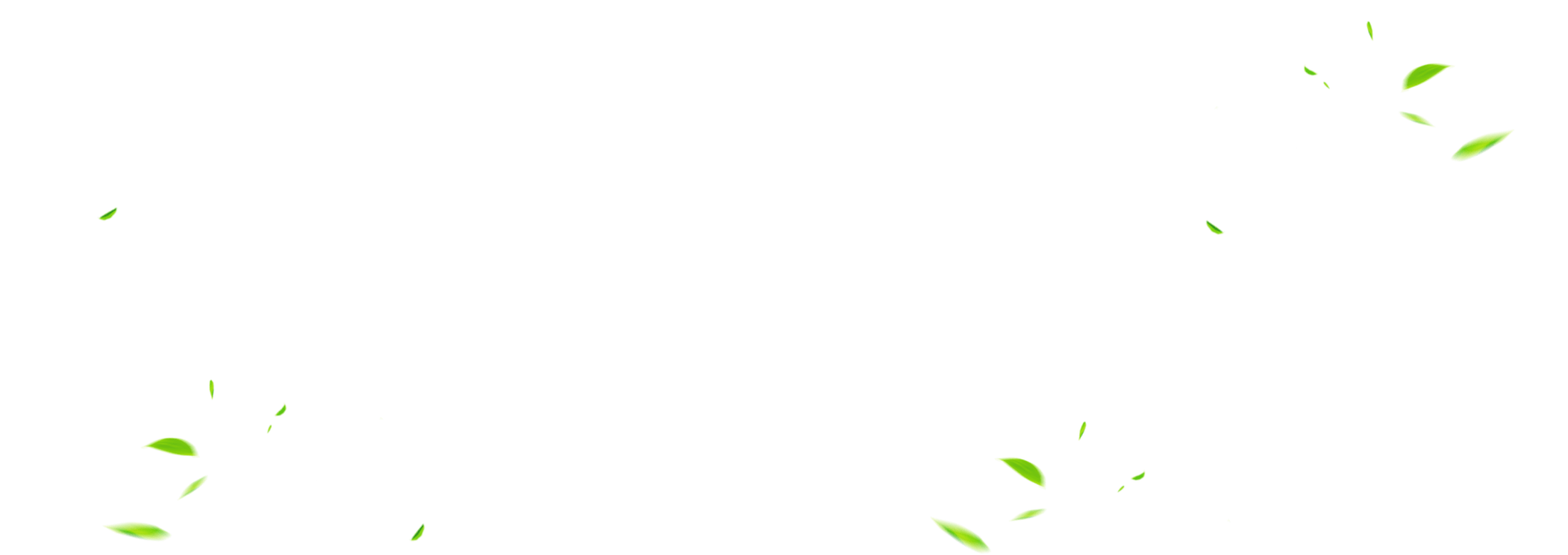 LUYỆN TẬP
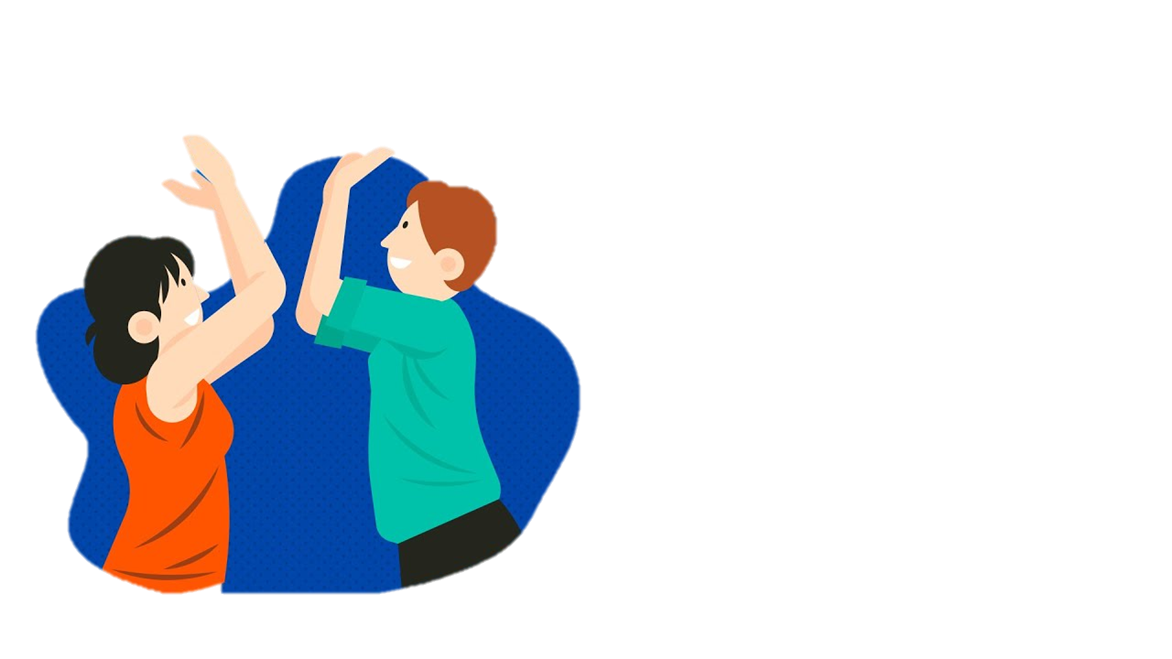 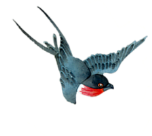 ĐOÁN Ý ĐỒNG ĐỘI
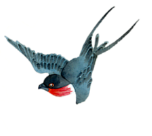 *Luật  chơi: 
Cả lớp chia thành 2 đội, mỗi đội cử 2 người lên bảng, hướng lên màn hình nhìn đáp án và gợi ý, để các bạn còn lại đoán từ khóa (liên quan tới bài học).
Mỗi đội có 5 dữ kiện, người chơi có 90s để vừa gợi ý vừa trả lời
* Lưu ý: Từ gơi ý không được là tiếng anh, tiếng địa phương, không trùng với đáp án. Nếu phạm quy sẽ không tính điểm
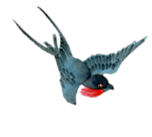 90
42
46
40
29
32
34
37
19
21
22
25
15
61
62
63
65
66
67
68
69
70
71
73
74
75
77
78
79
80
81
82
85
86
88
89
57
58
59
60
51
52
53
55
49
44
31
33
36
10
14
16
2
1
72
76
83
84
87
54
41
30
35
20
24
7
11
13
5
4
00
64
50
56
43
45
47
48
39
38
18
23
26
27
28
8
9
12
17
3
ĐOÁN Ý ĐỒNG ĐỘI
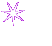 Hoàng Sa
V
1
chúa Nguyễn
2
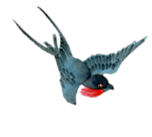 đội dân binh
3
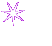 4
đội Bắc Hải.
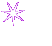 xác lập chủ quyền
5
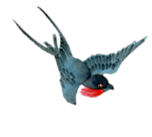 90
42
46
40
29
32
34
37
19
21
22
25
15
61
62
63
65
66
67
68
69
70
71
73
74
75
77
78
79
80
81
82
85
86
88
89
57
58
59
60
51
52
53
55
49
44
31
33
36
10
14
16
2
1
72
76
83
84
87
54
41
30
35
20
24
7
11
13
5
4
00
64
50
56
43
45
47
48
39
38
18
23
26
27
28
8
9
12
17
3
ĐOÁN Ý ĐỒNG ĐỘI
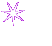 Trường Sa
V
1
2
đội Hoàng Sa
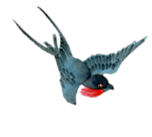 Thời Tây Sơn
3
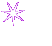 4
Chủ quyền
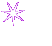 5
tài nguyên biển
Hãy lập bảng tóm tắt về công cuộc khai phá vùng đất phía Nam trong các thế kỉ XVI - XVIII theo các tiêu chí: thời gian, sự kiện chính.
VẬN DỤNG
NV 1: Tìm tư liệu, giới thiệu về công cuộc khai phá vùng đất phía Nam và thực thi chủ quyền đối với quần đảo Hoàng Sa và quần đảo Trường Sa trong các thế kỉ XVI – XVIII
 NV 2: GV hướng dẫn HS tìm đọc thông tin trên internet để giới thiệu nguồn gốc của Lễ khao lề thế lính Hoàng Sa. Từ đó, HS nêu quan điểm của mình về ý nghĩa của việc duy trì lễ hội đặc biệt này.
( Bài giới thiệu theo những nội dung gợi ý sau: – Nguồn gốc của Lễ khao lề thế lính Hoàng Sa. – Những hoạt động chính trong lễ hội hiện nay. – Ý nghĩa của việc duy trì và công nhận Lễ khao lề thế lính Hoàng Sa là di sản phi vật thể quốc gia )
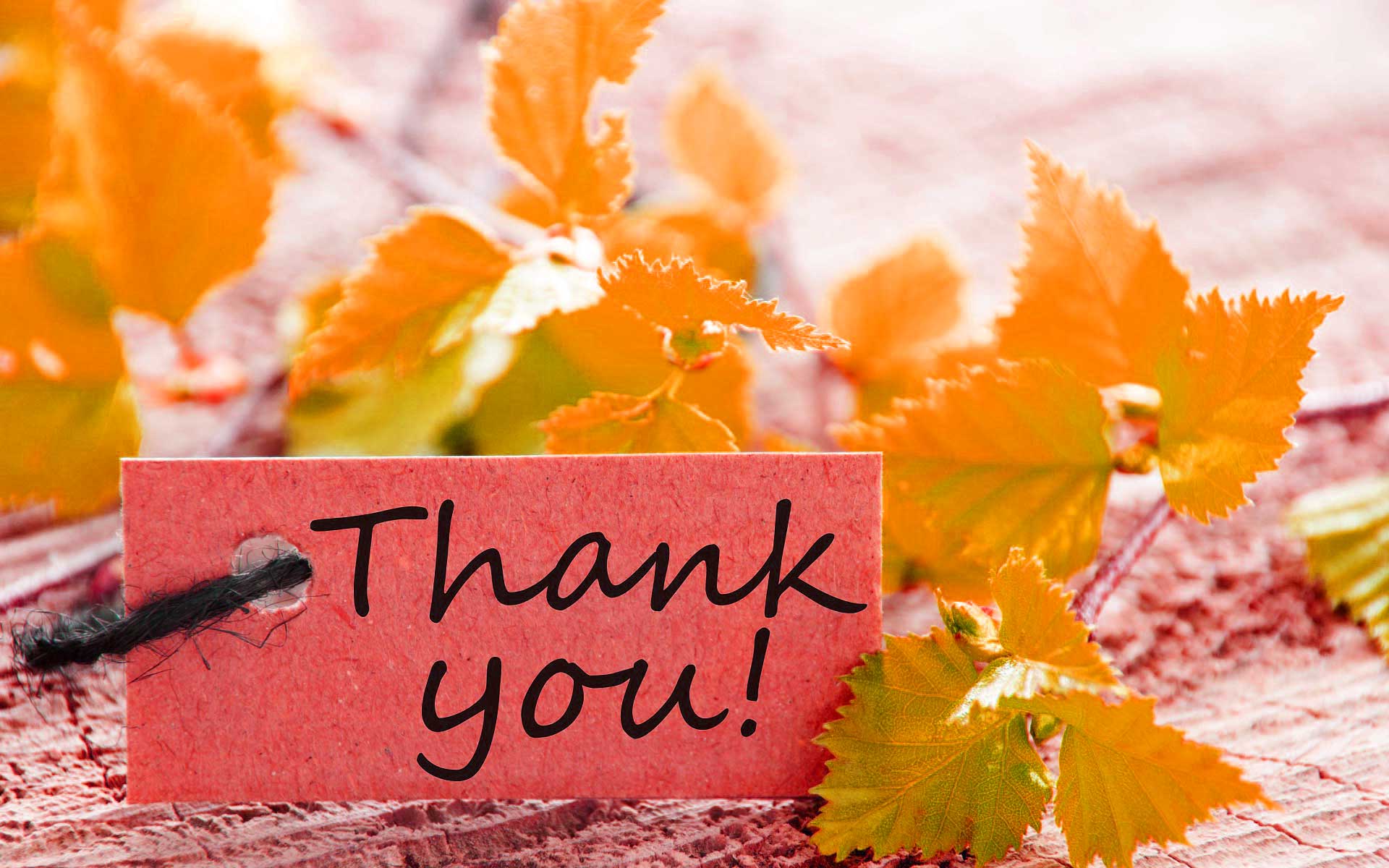